Учебно-исследовательская работа на тему :«Зеркала»
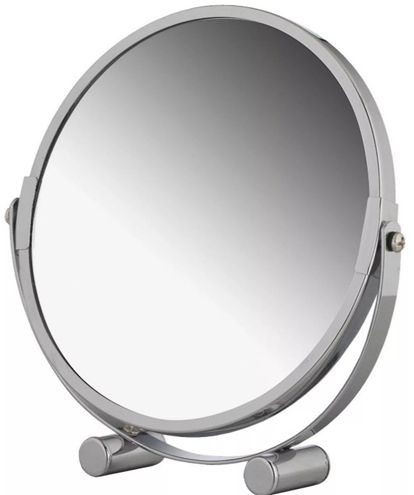 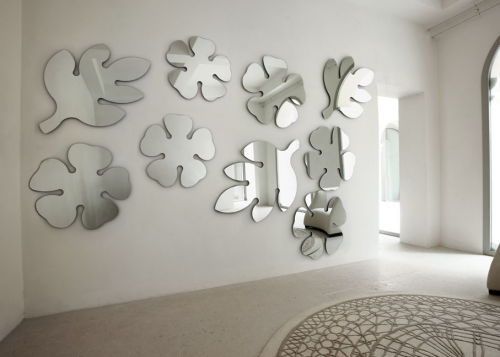 Работу выполнила ученица 8 «Б» класса 
Карпицкая Софья

Руководитель работы:
Романова Елена Анатольевна
Цели и задачи работы:
Целью данной является исследование зеркал в разнообразных сферах деятельности человека.

Для достижения данной цели в работе решаются следующие задачи:
- собрать и обработать информацию о зеркалах
- дать теоретическое описание зеркала
-изучить состав зеркала
-провести опрос о зеркалах в 8 классах
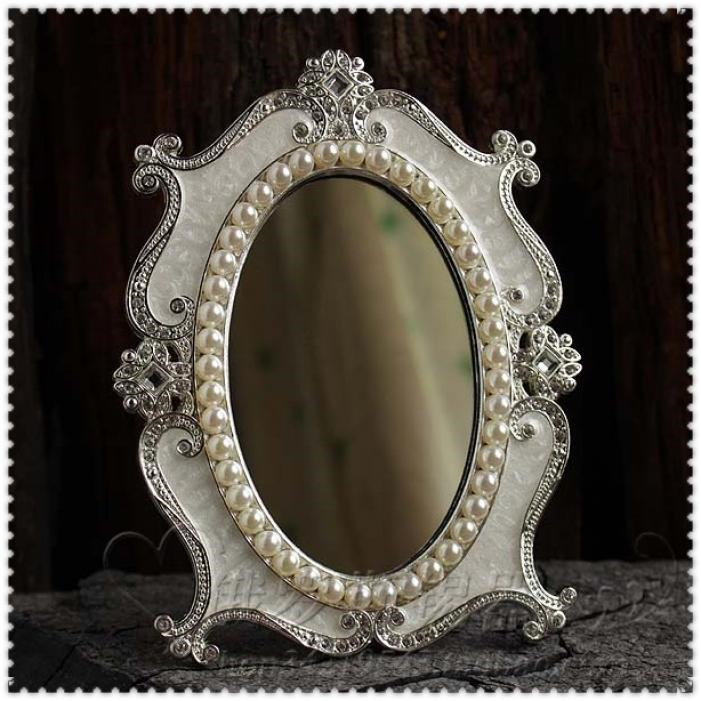 «Структура связей проекта с областями научных знаний»
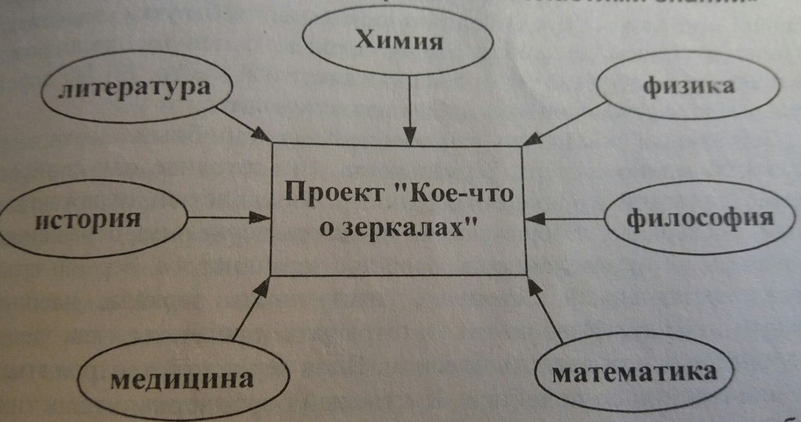 Реферативная часть
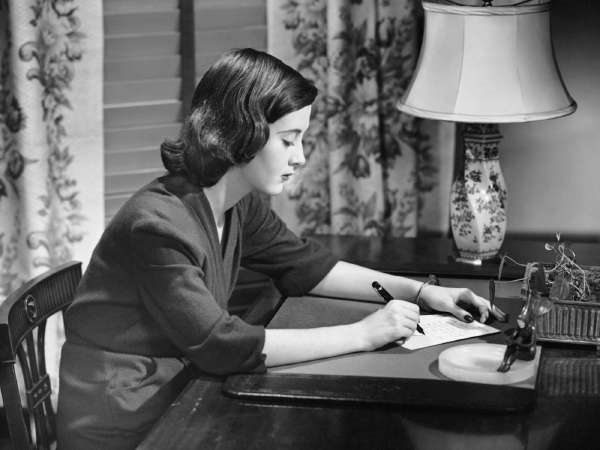 Что такое зеркало?
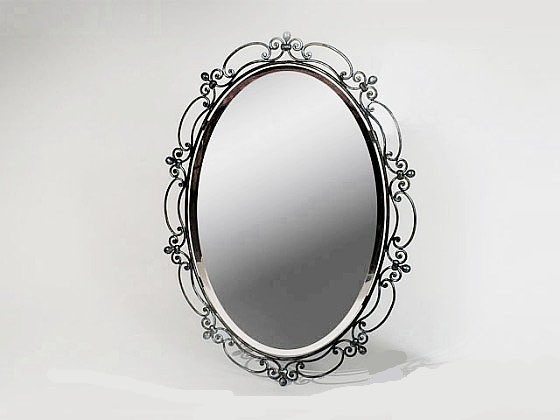 Зеркало – это физическая, гладкая плоская или кривая поверхность, отражающая свет по определённым направлениям относительно падающего луча, называется зеркальной поверхностью, а тело с такой поверхностью называется зеркалом.
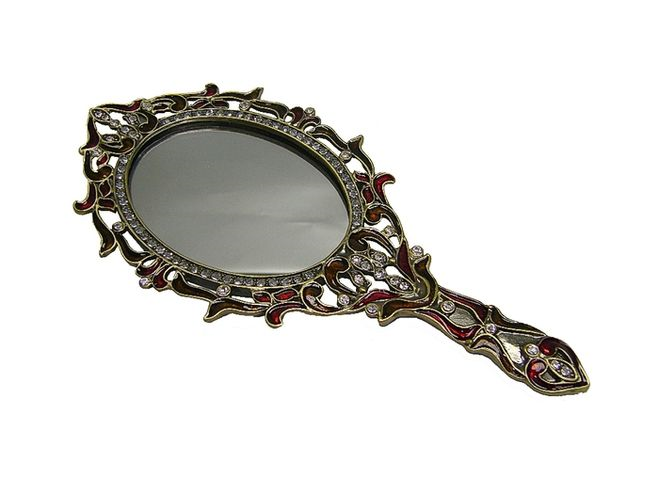 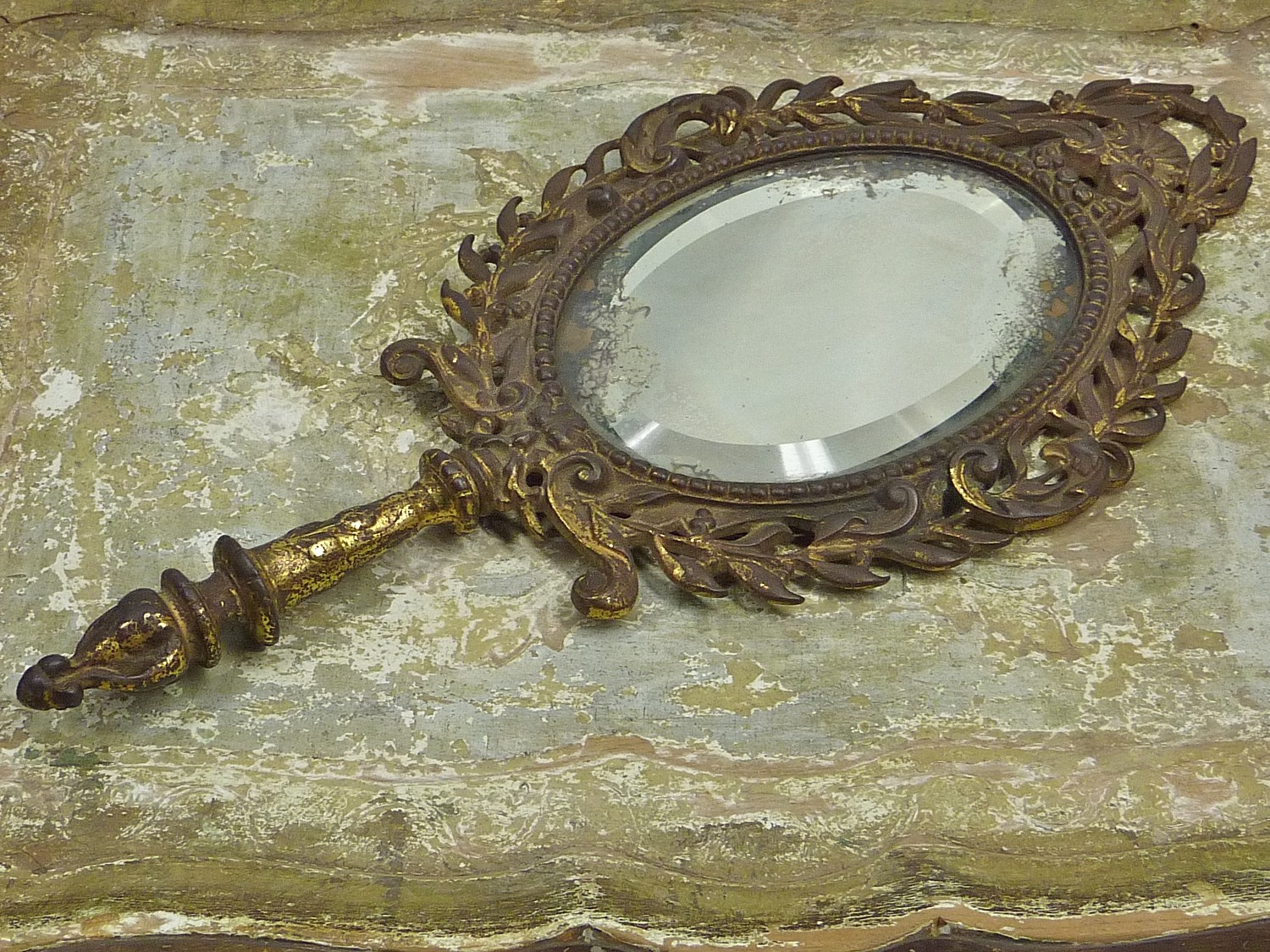 Где появилось первое зеркало?
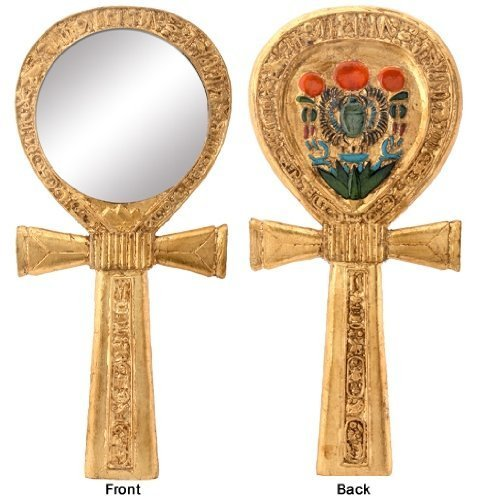 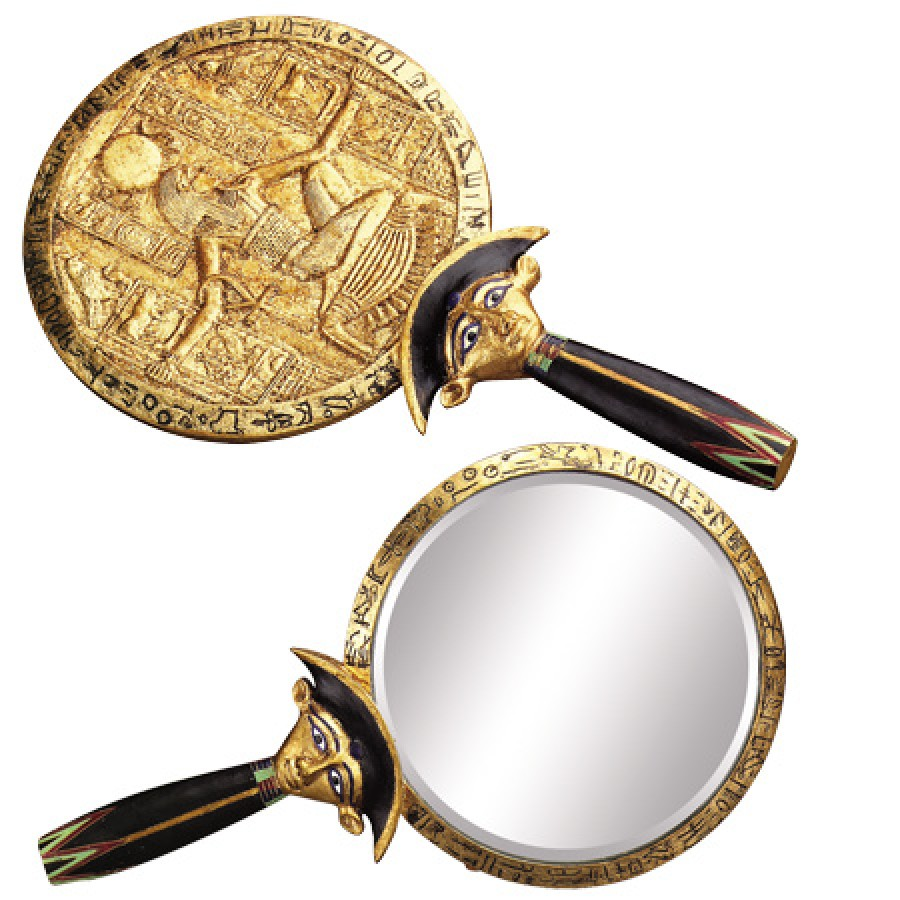 Тайна разбитых зеркал
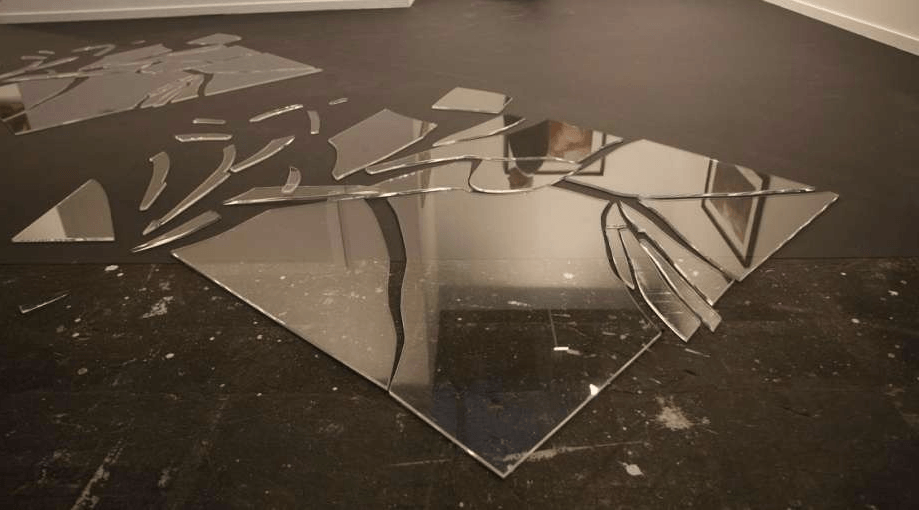 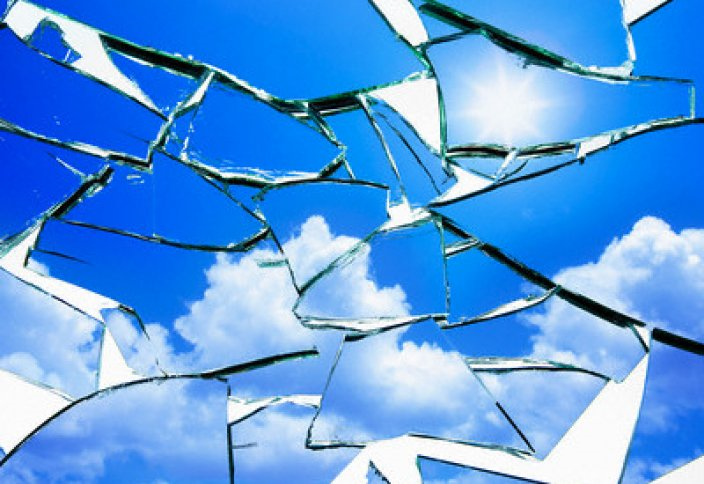 Зеркальные приметы
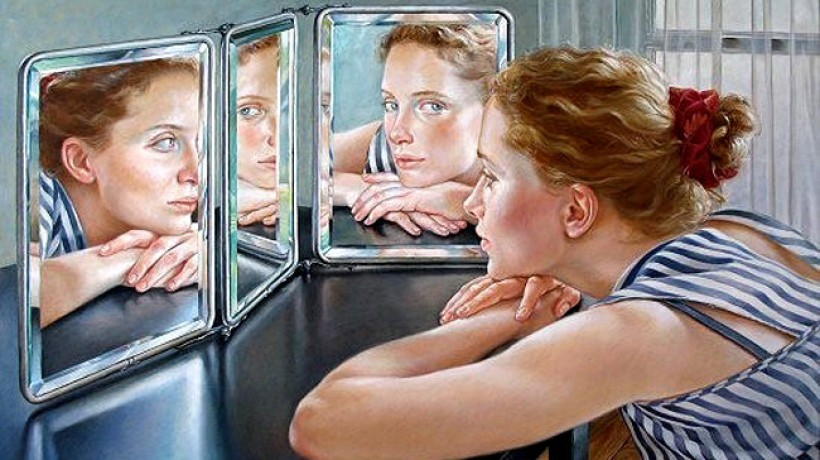 Химики о зеркалах
Как устроено зеркало?
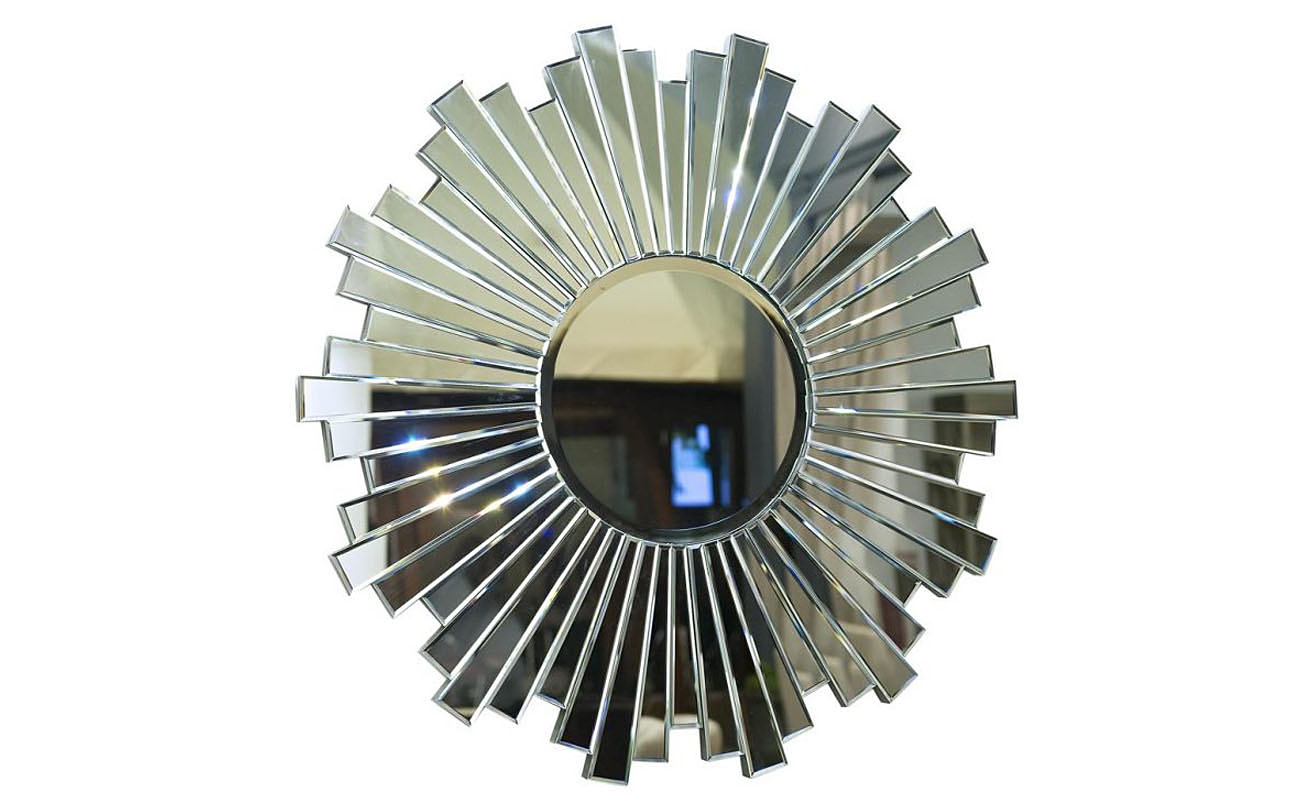 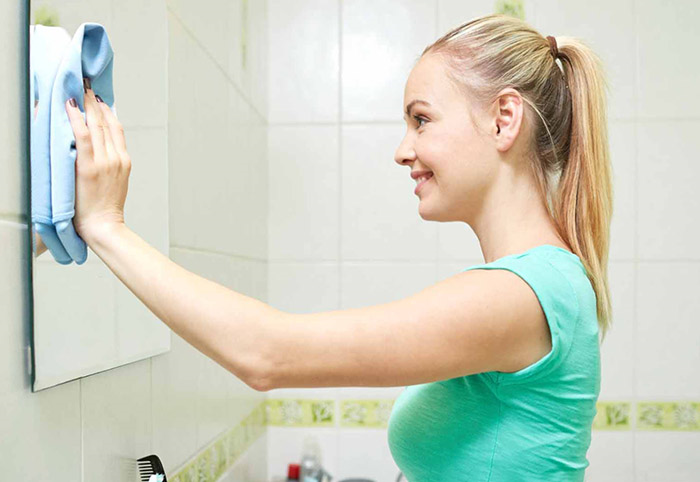 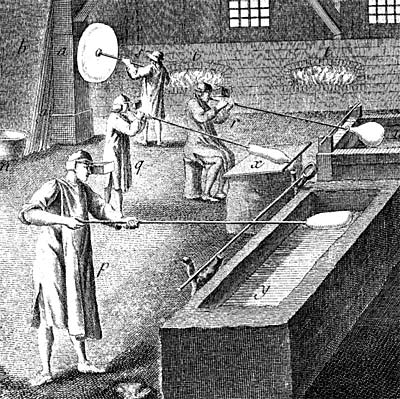 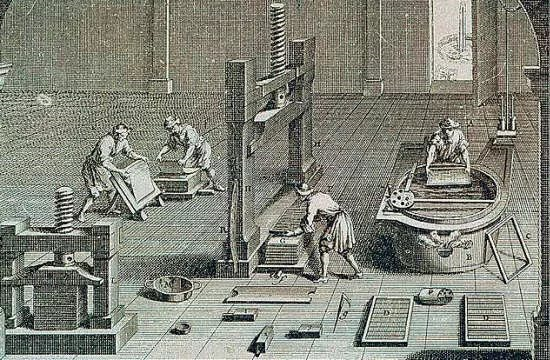 Производство зеркал
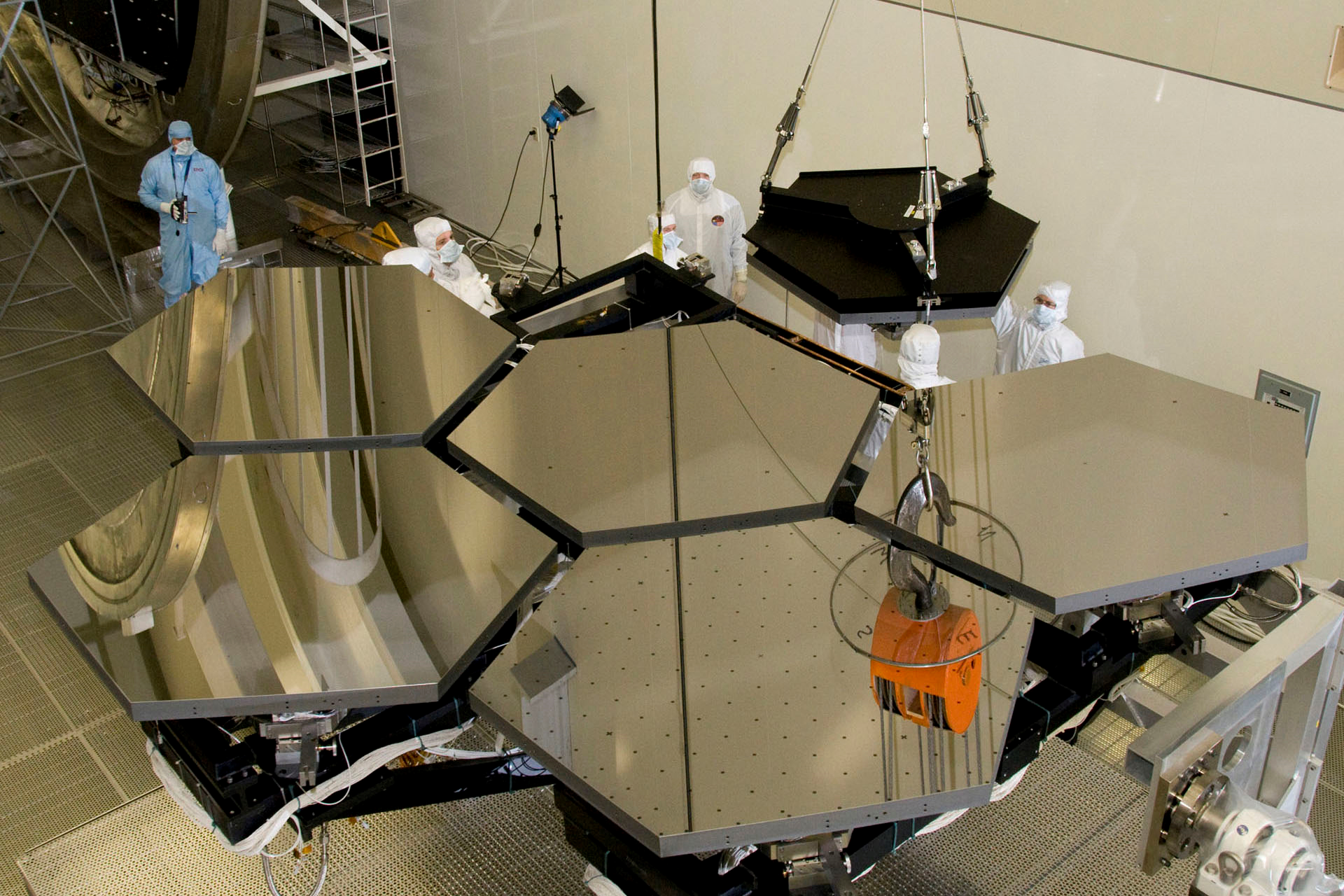 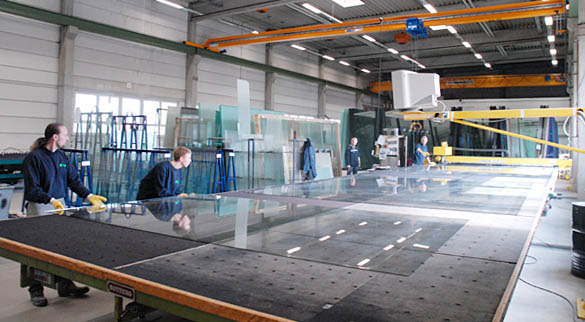 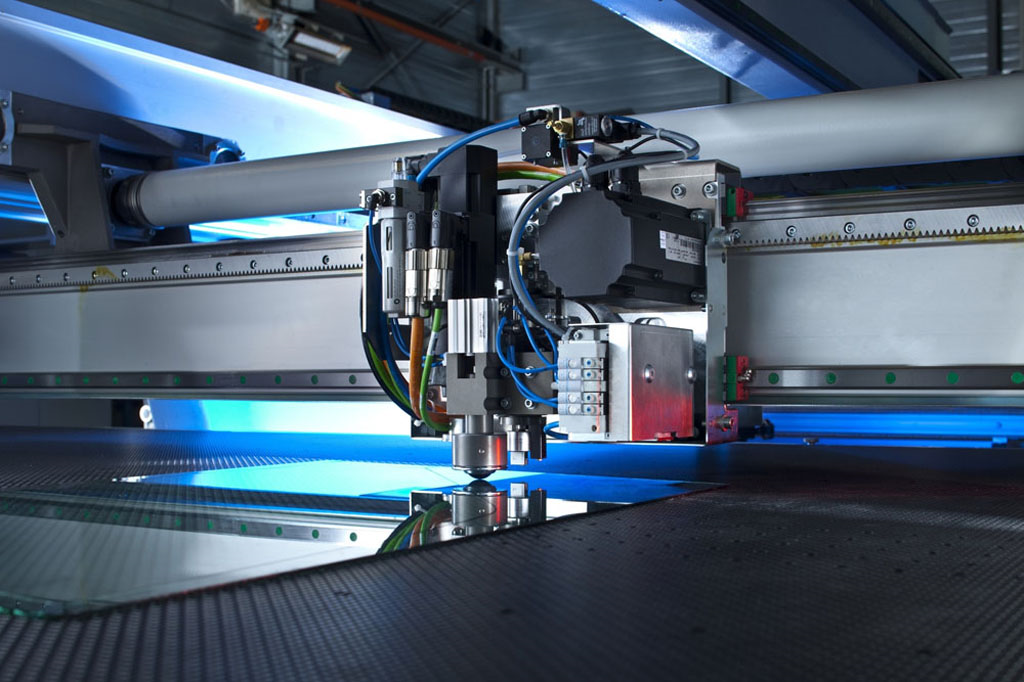 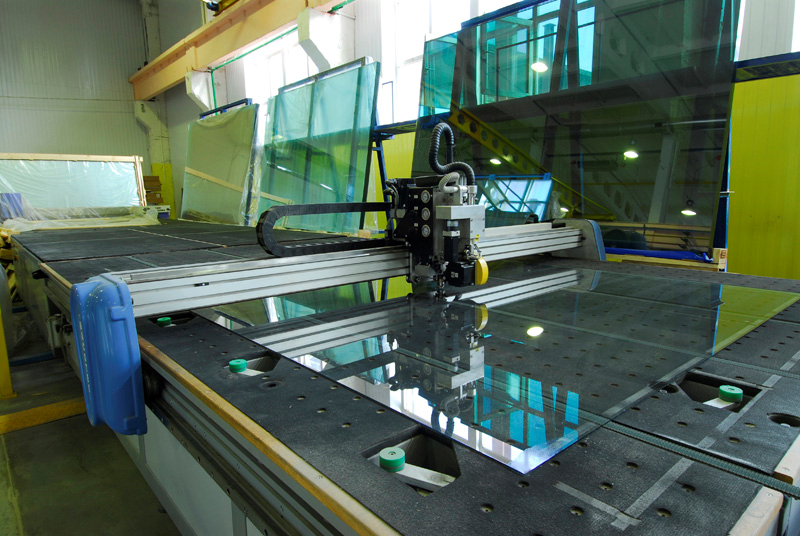 Экспериментальная часть
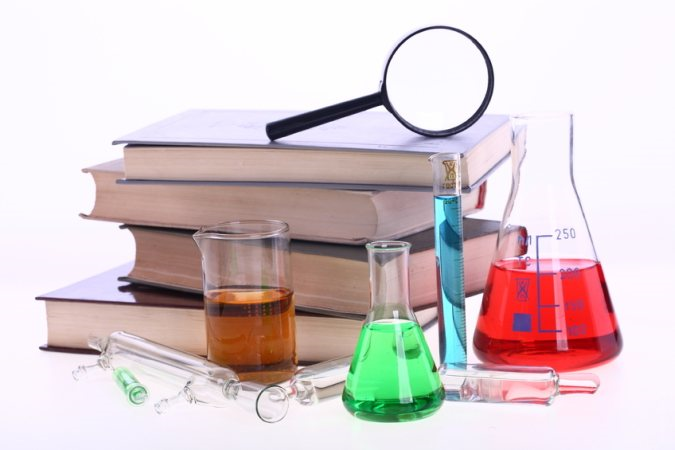 Опрос в «8 Б» классе
Среди учеников 8 «б» класса был проведен опрос  на тему :«Что вы знаете о зеркалах?». Всего в опросе принимало участие 18 учеников.
Результаты опроса представлены на диаграммах
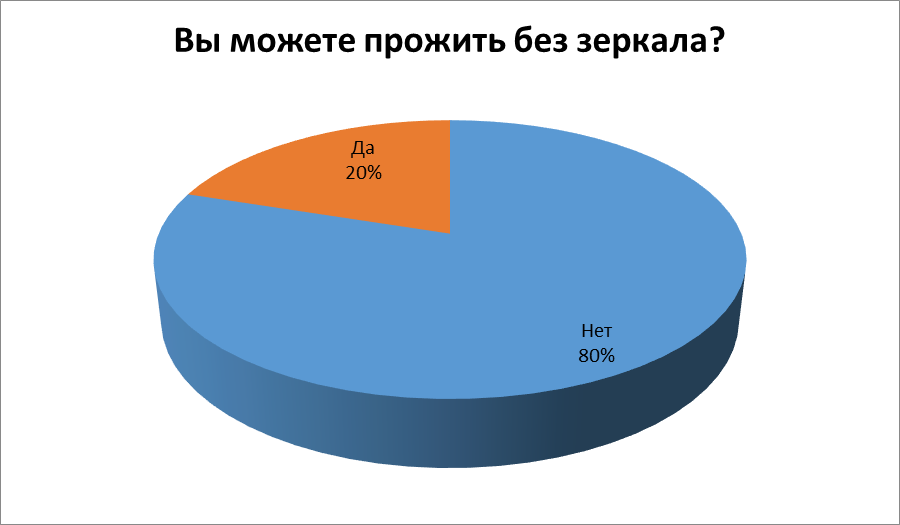 Эксперимент в 8 «А» и в 8 «Б» классах «Юный гений»
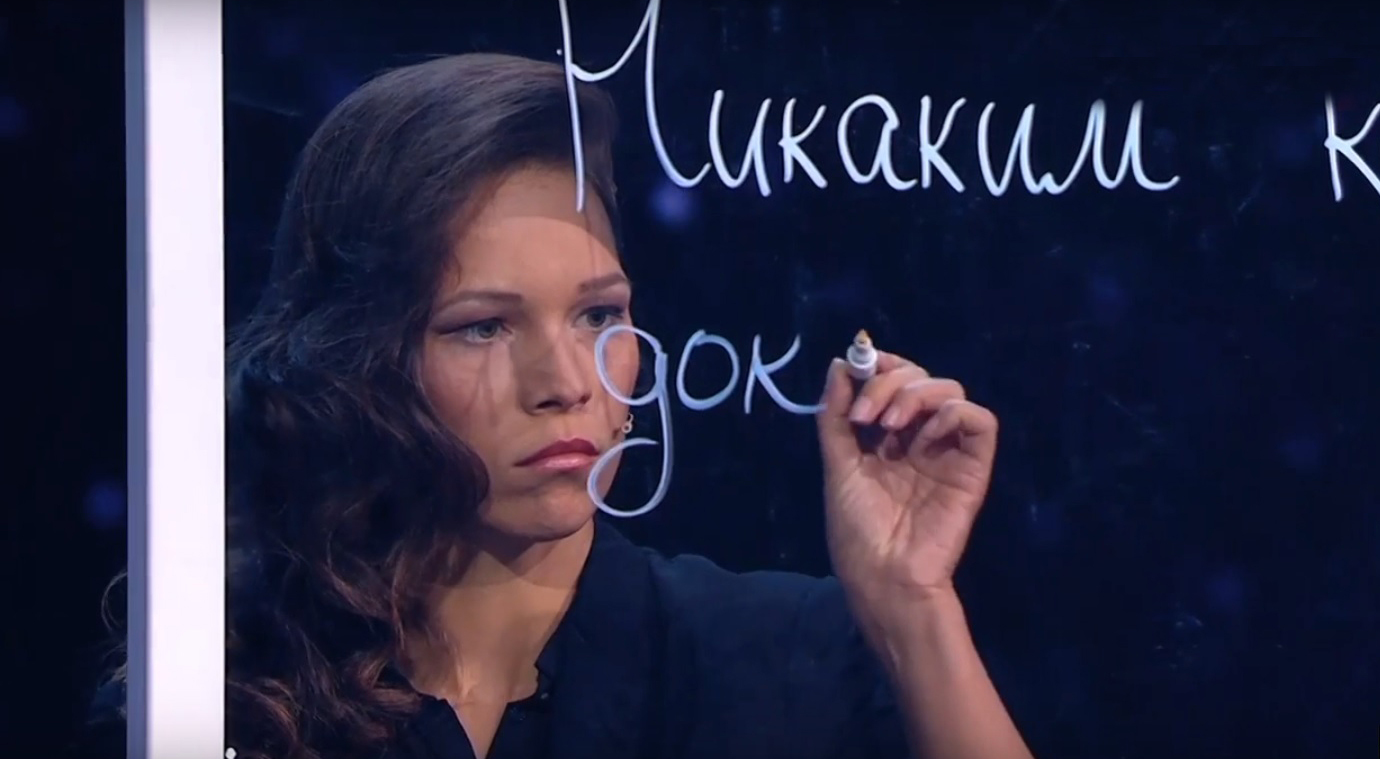 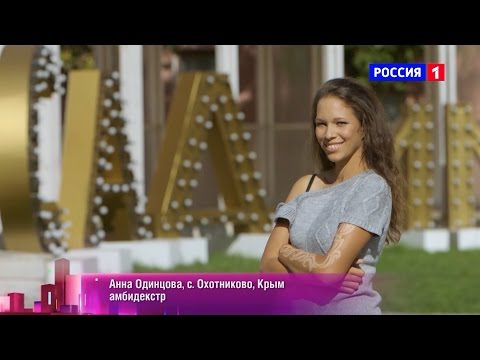 Реакция серебряного зеркала
C6H12O6+Ag2O=C6H12O7+2Ag
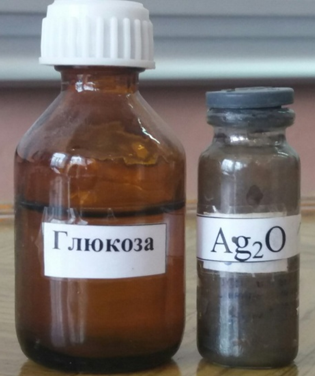 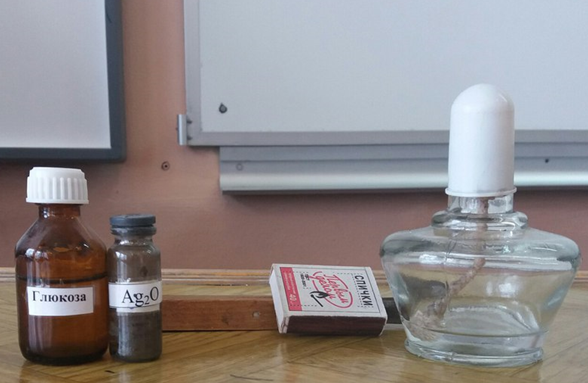 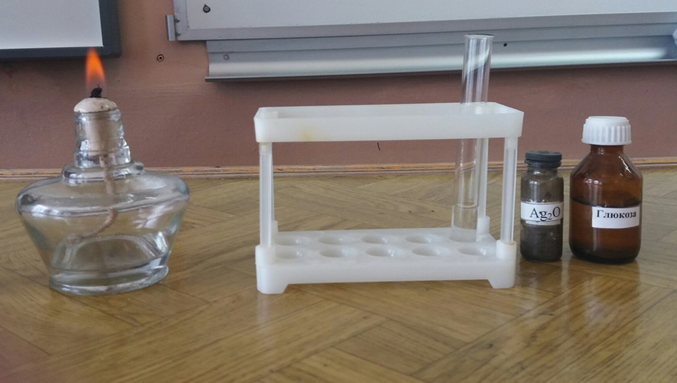 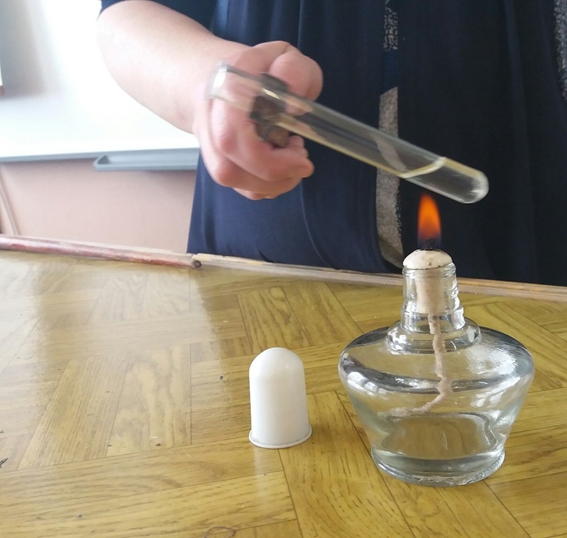 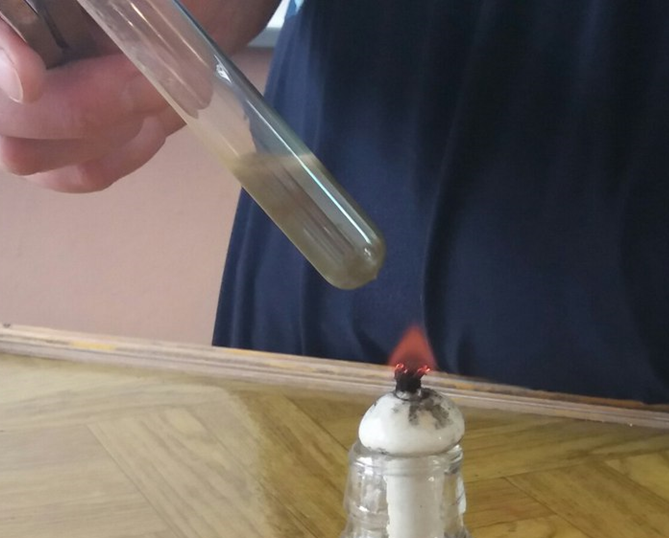 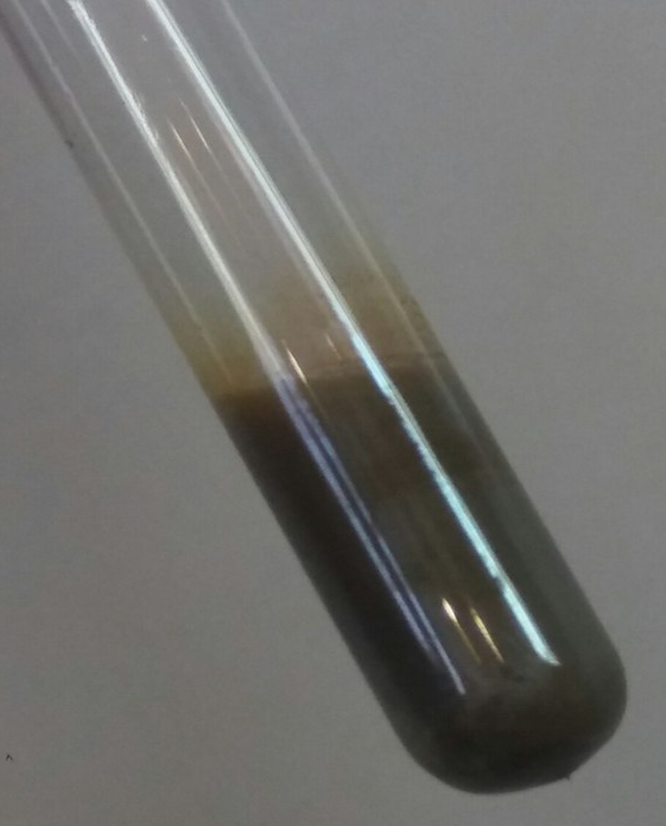 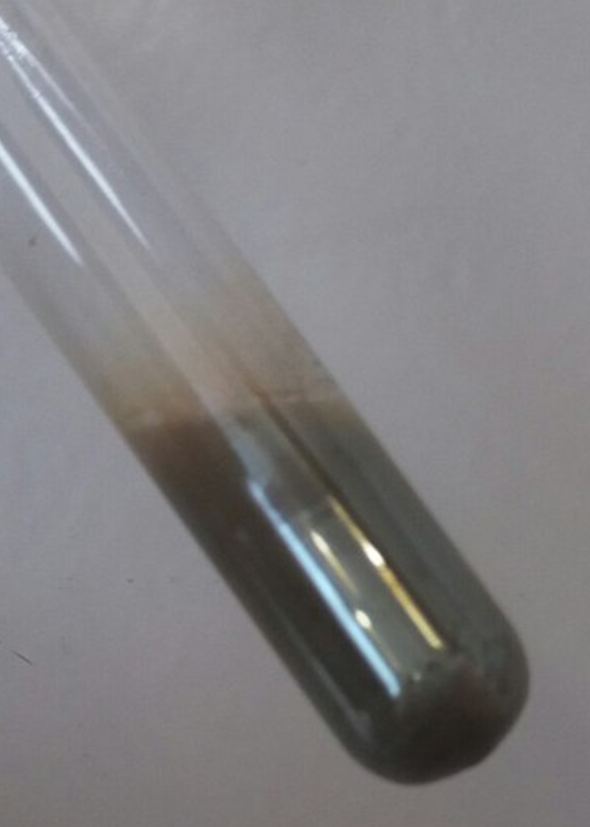 Заключение:
Как и сколько ни объясняй свойства зеркала, они все равно остаются предметами загадочными.
Мне очень интересно было работать над этой темой. Она открыла мне глаза и заставила задуматься над таким повседневным предметом, как зеркало.
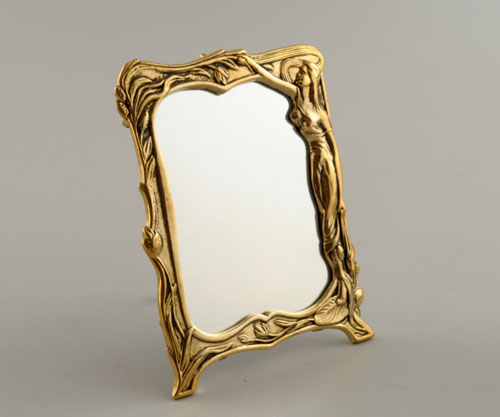 Спасибо за внимание!